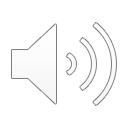 8. John the Baptist Points to Jesus
Part 2
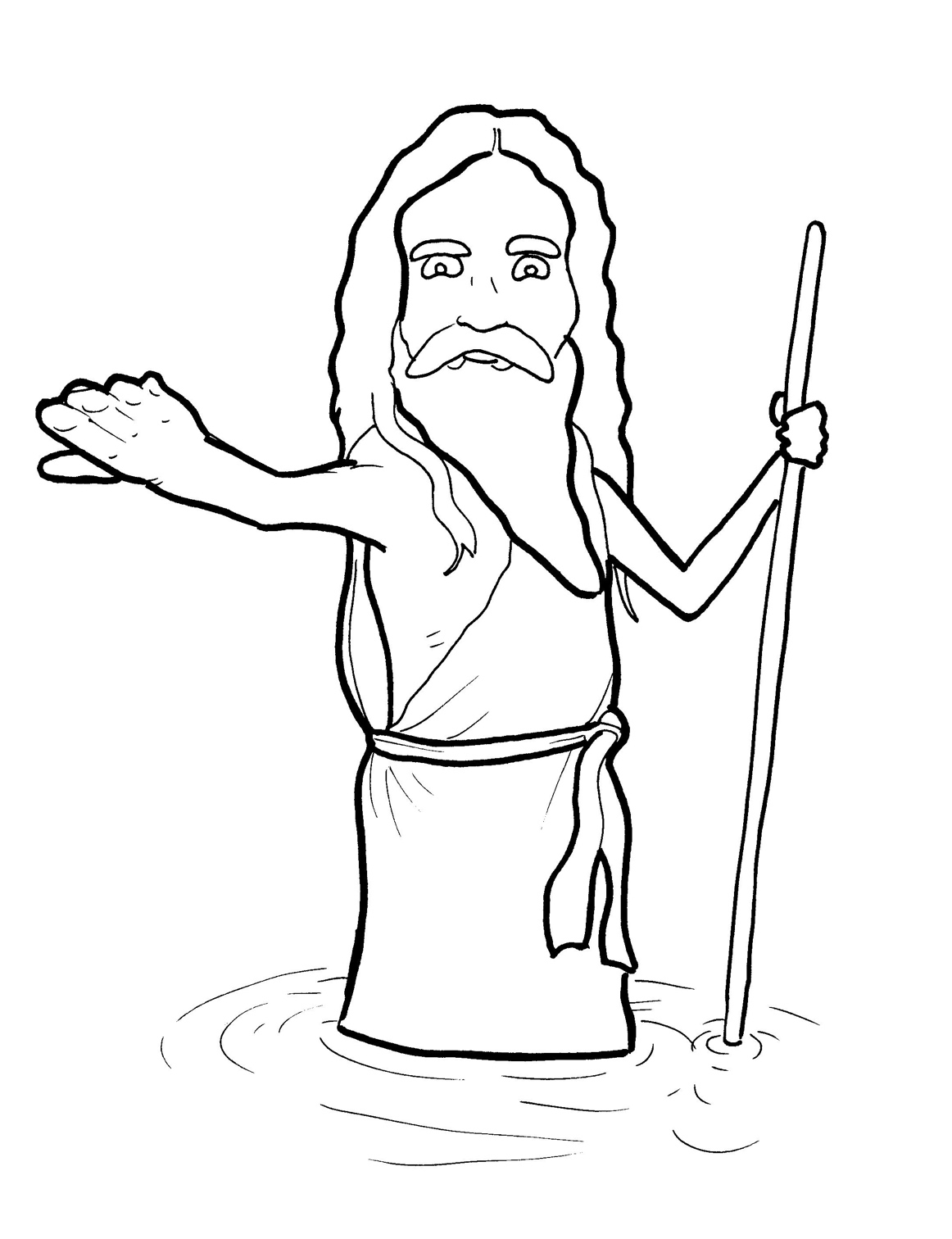 New Words
Rule Breakers
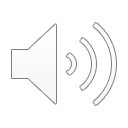 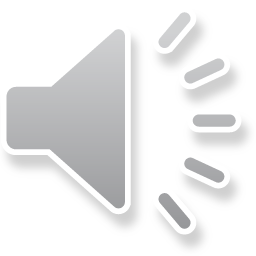 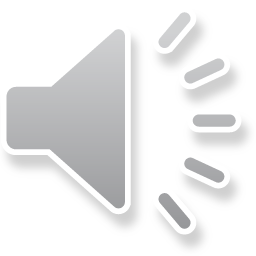 Other Sounds – Soft C
ce, ci, cy make the soft sound
cent
city
fancy
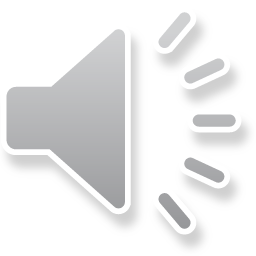 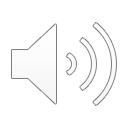 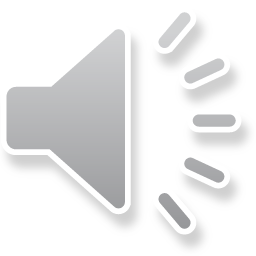 voice
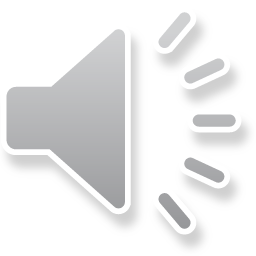 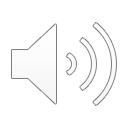 Silent Letters
John
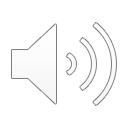 Possessives
camel’s  skin
God’s  kingdom
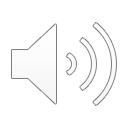 New Words
repent
priests
repented
Jewish
wilderness
baptized
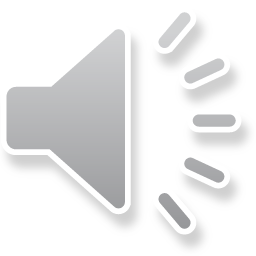 Rule Breakers
These words do not follow phonetic patterns.
the
of
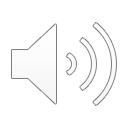 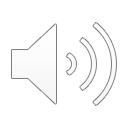 do
from
was
to
they
his
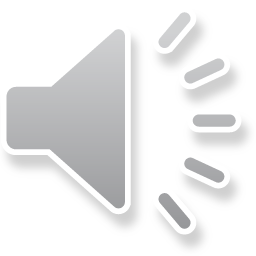 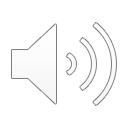 could
you
your
one
are
lived
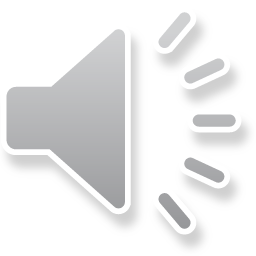 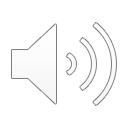 money
what
who
coming
sorry
said
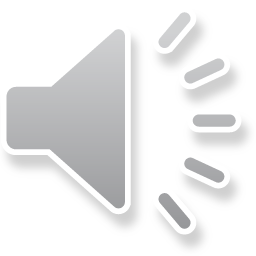